AVI2O Units of Study
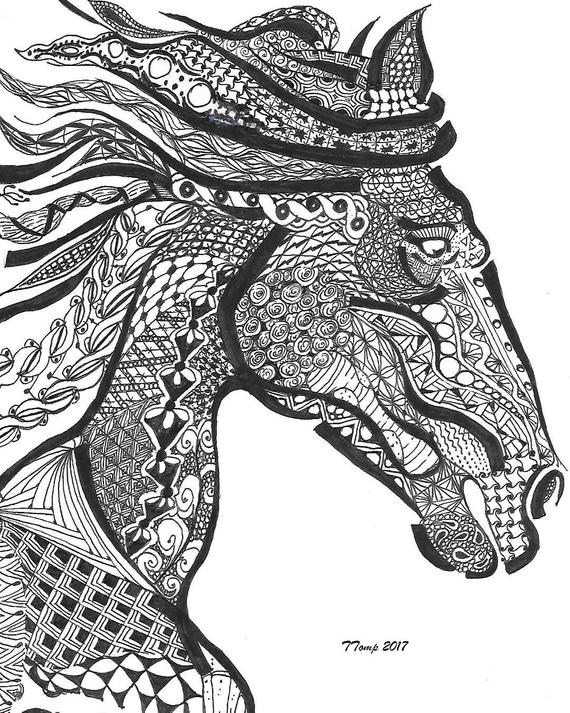 Unit 1: The elements and principles of design
Content: Reviewing the elements and principles of design.
Major task: creating a Zentangle portfolio cover.
Unit 2: drawing
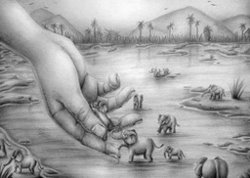 Content: Reviewing drawing techniques and the perceptual skills required for high realism drawing.
Major task: Creating a Surrealist handscape using graphite pencils.
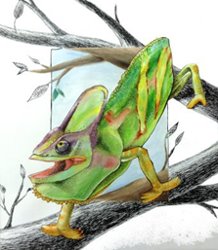 Unit 3: Painting
Content: learning about various watercolour and ink techniques.
Major task: creating an ink and watercolour creature using India ink and watercolour paints.
Unit 4: Prehistoric and Ancient Egyptian history & etching
Content: Prehistoric and Ancient Egyptian art and practices.
Major task: creating scratchboard art.
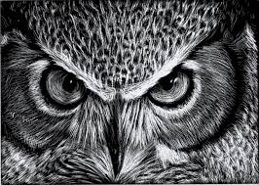 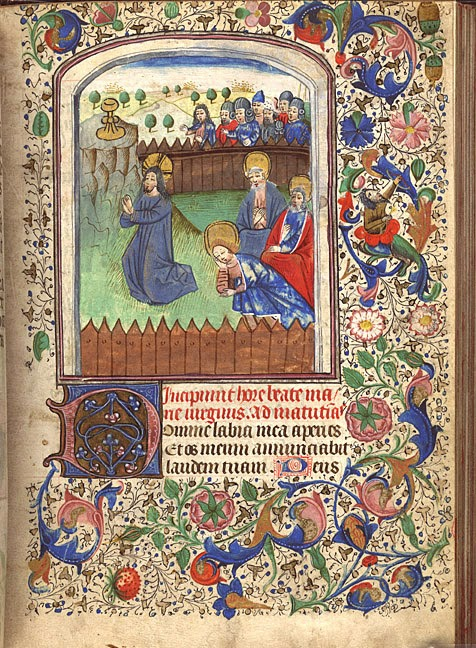 Unit 5: Ancient Greece, Ancient Rome, Medieval Times, & Print making
Content: Ancient Greek, Ancient Roman, and Medieval art and practices.
*Major task: The task is your culminating assignment.  It involves creating an illuminated Medieval manuscript.  You will learn the art of print making.
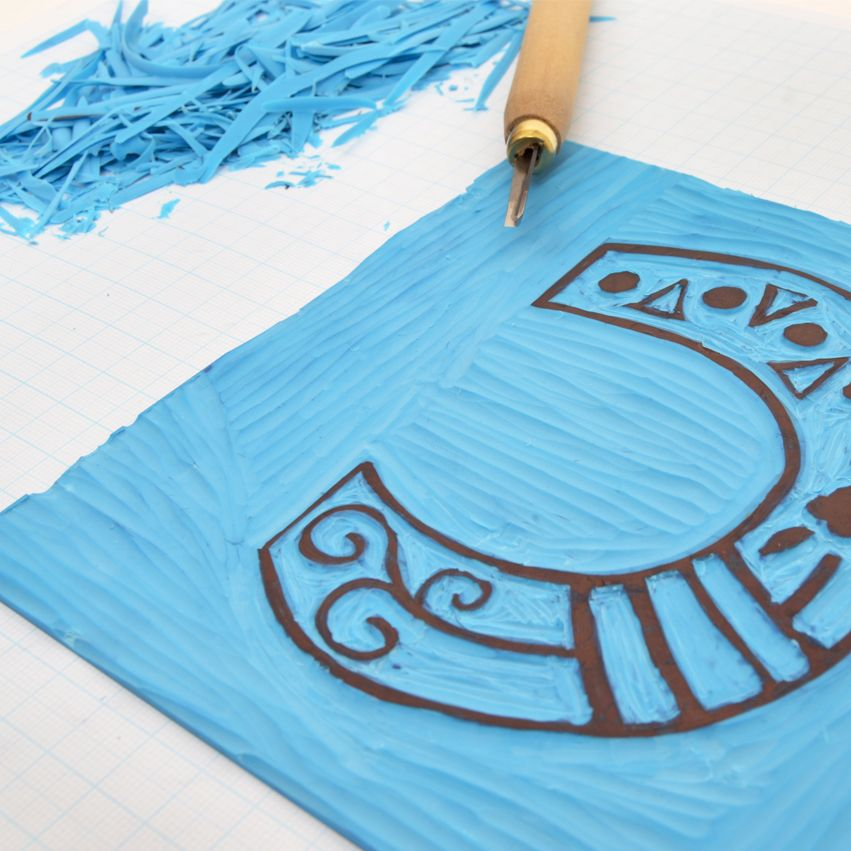